«И дети тоже победили в той войне!»
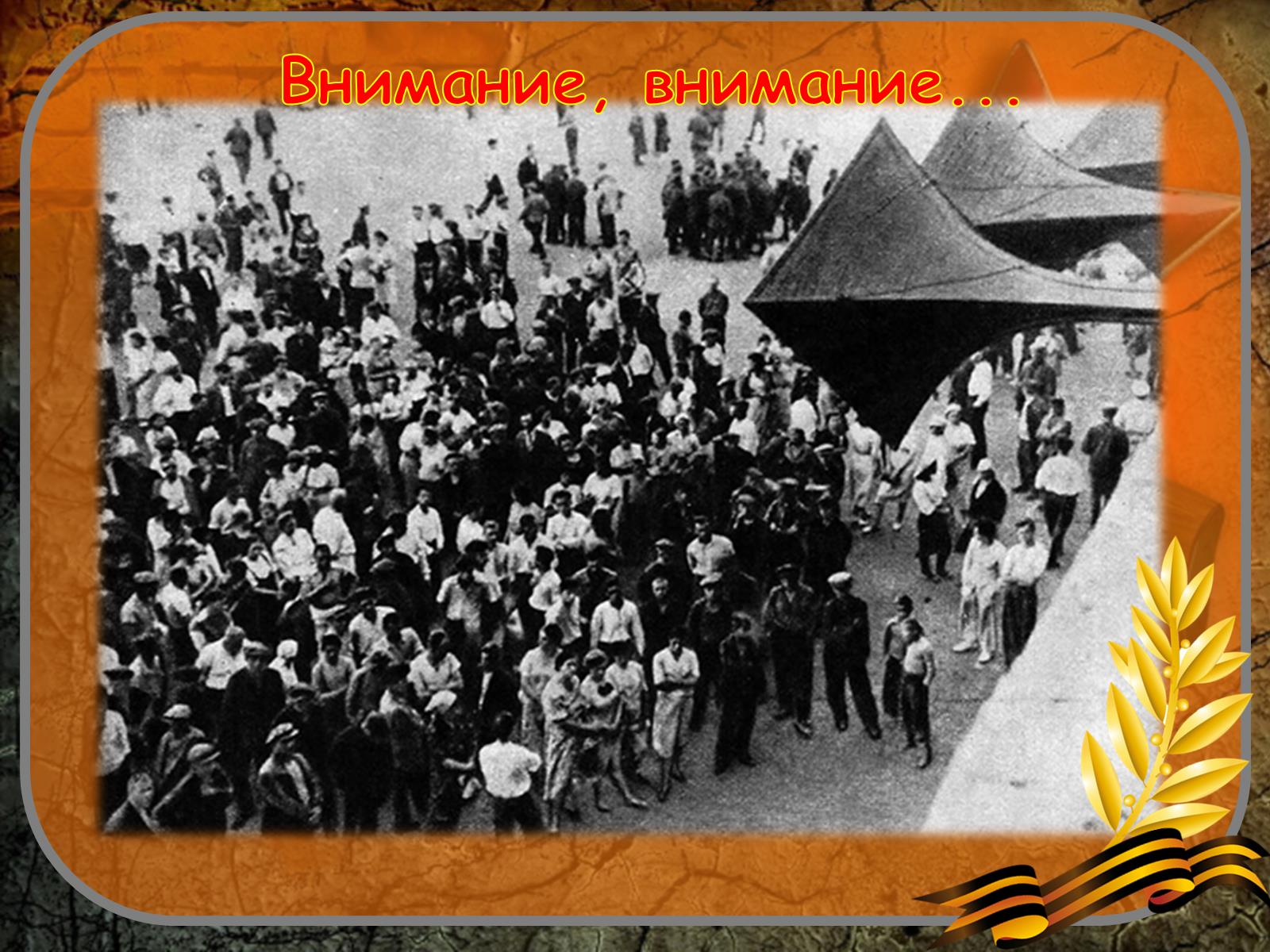 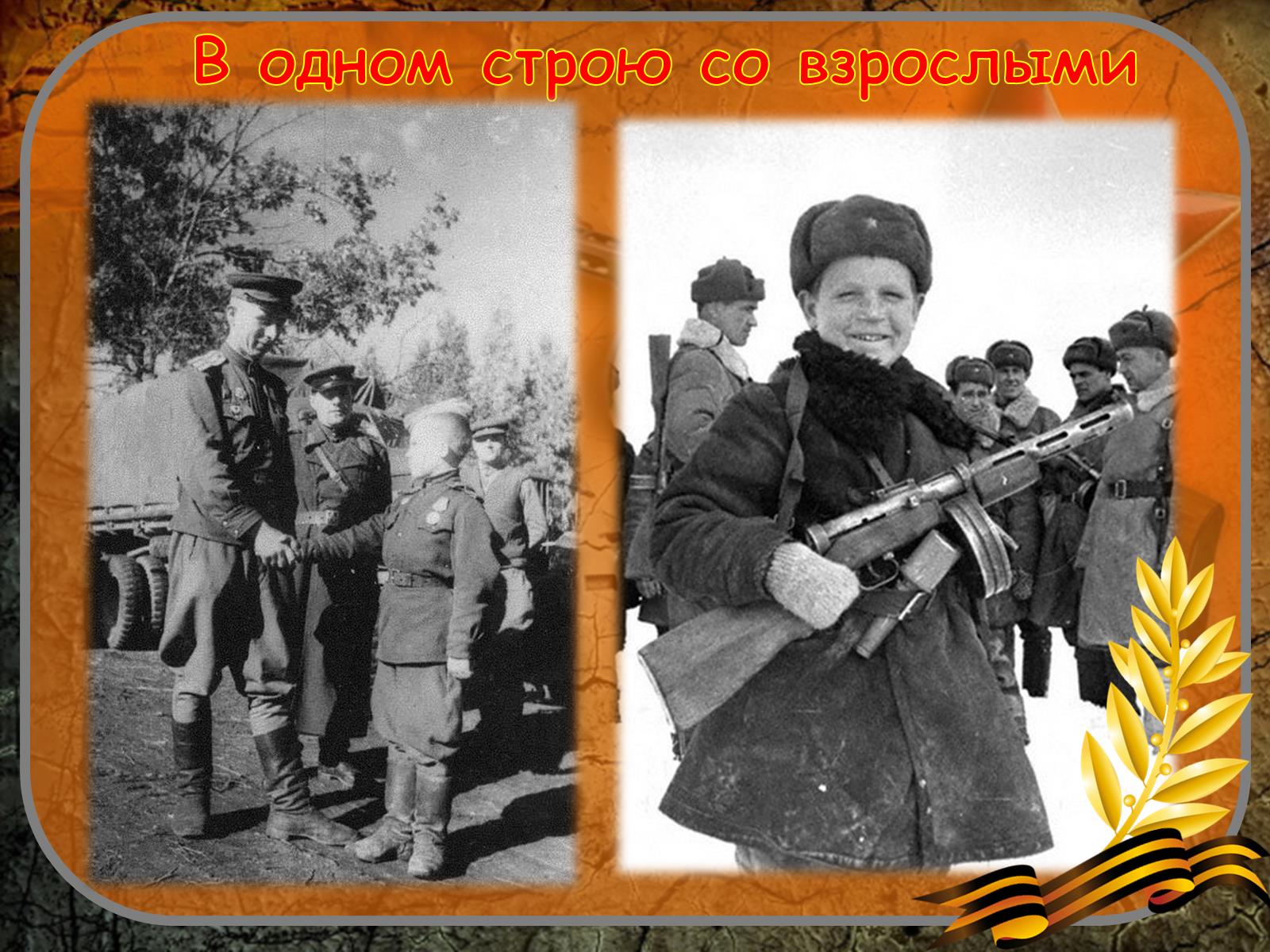 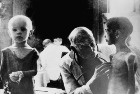 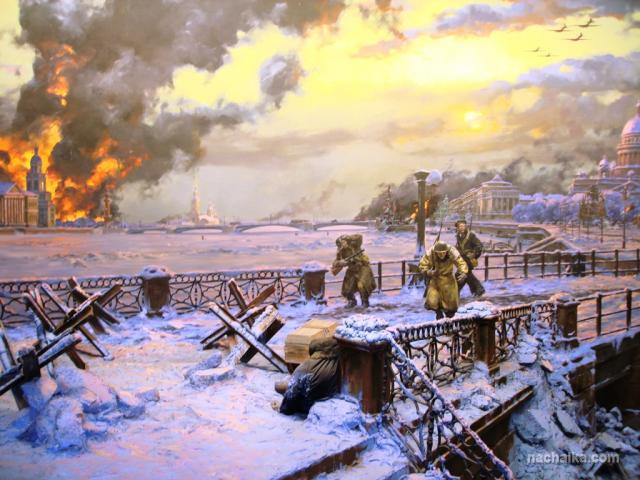 Нечеловеческие испытания голодом и холодом легли на неокрепшие детские плечи  в блокадном Ленинграде. Об этом свидетельствуют дневниковые записи Тани Савичевой.
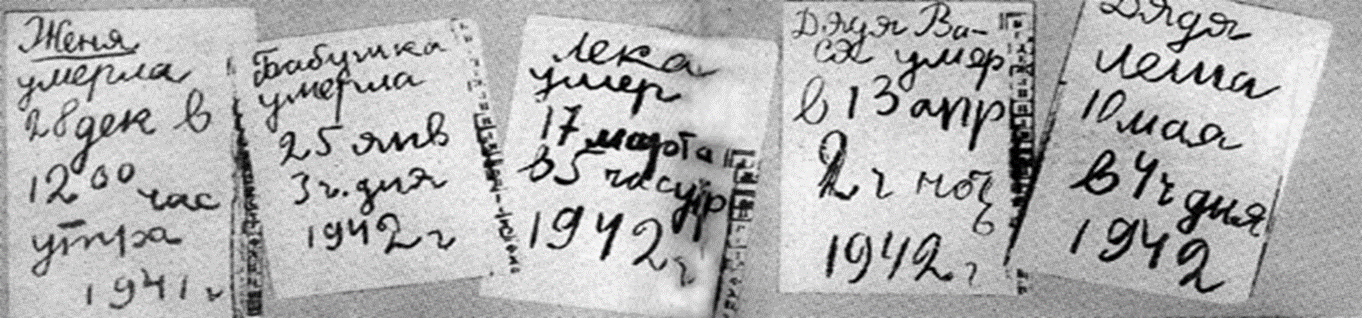 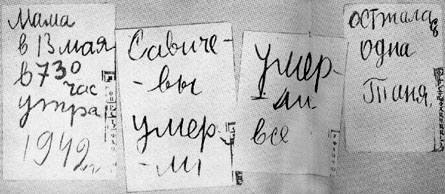 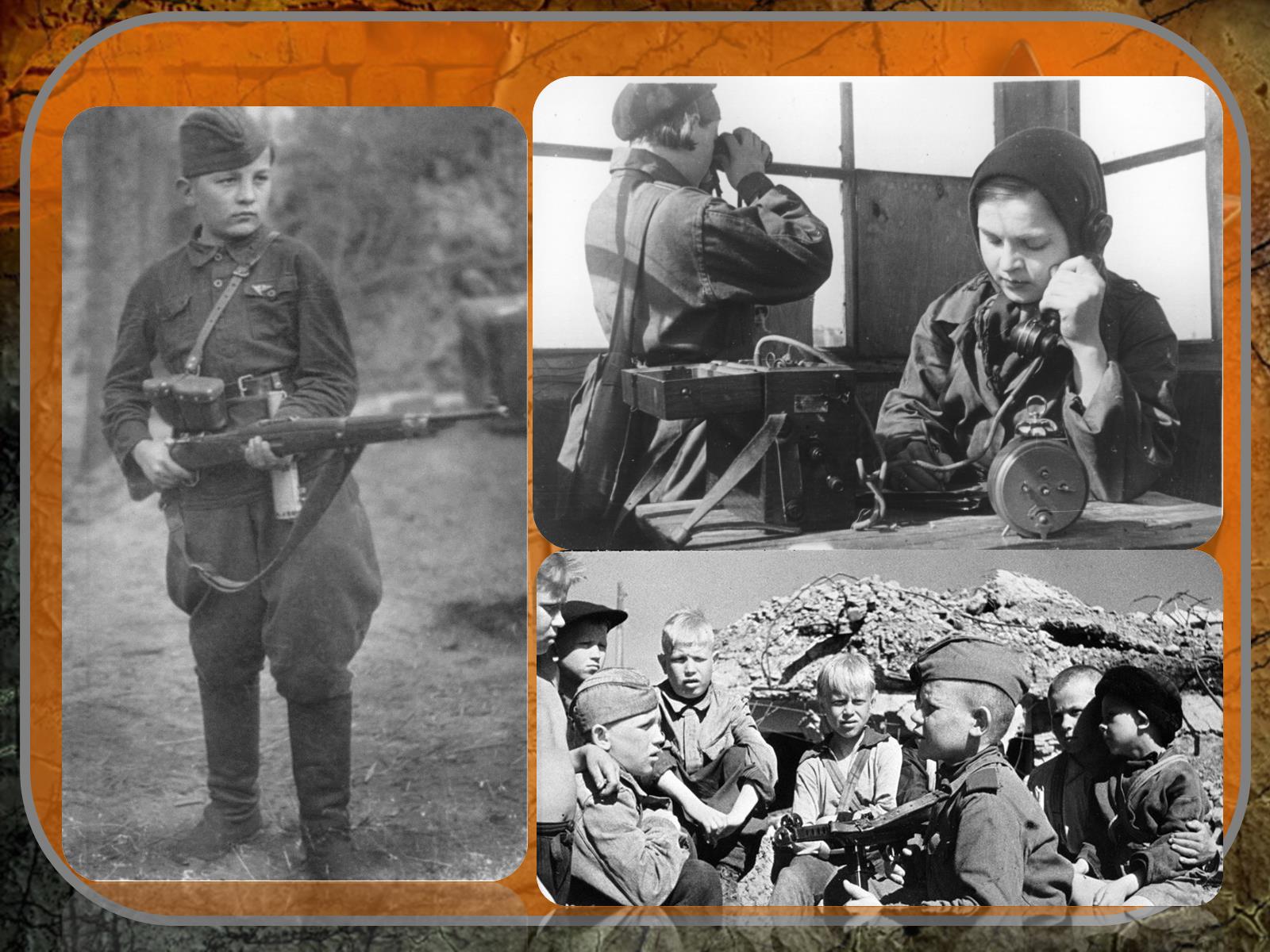 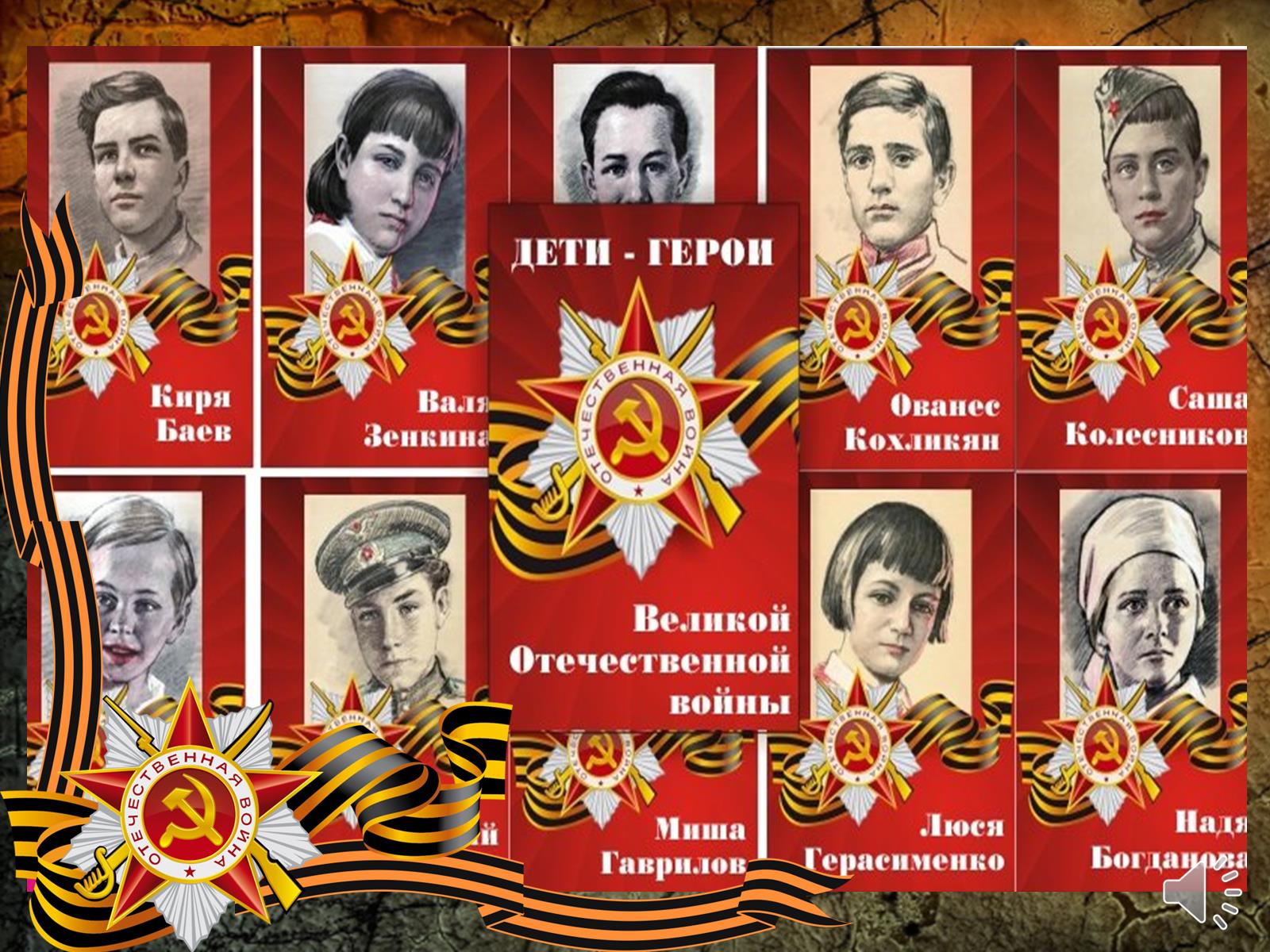 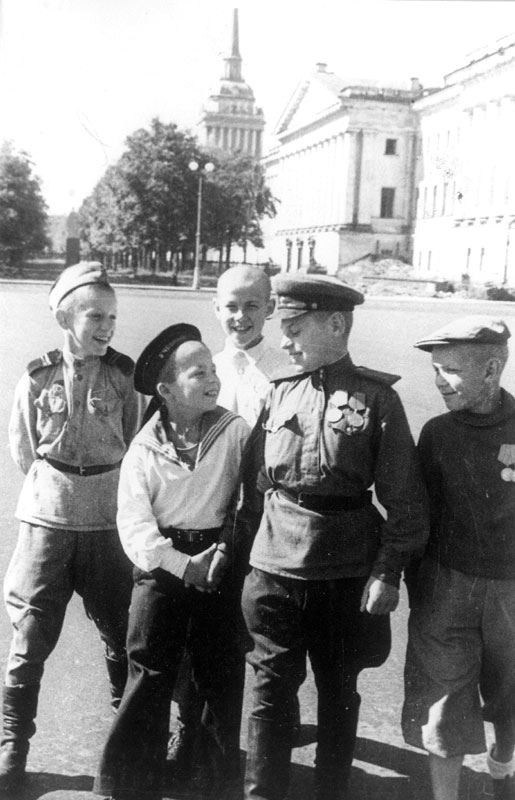 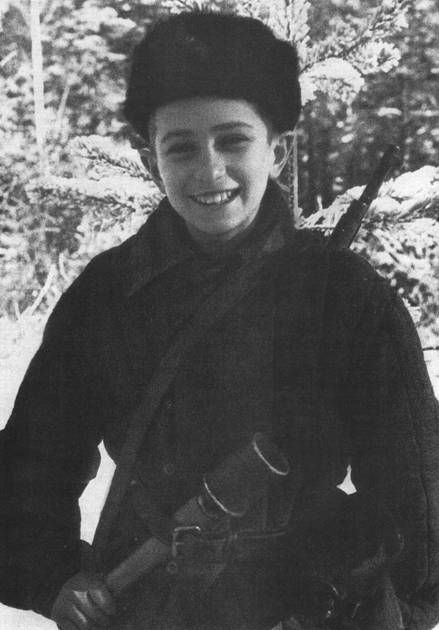 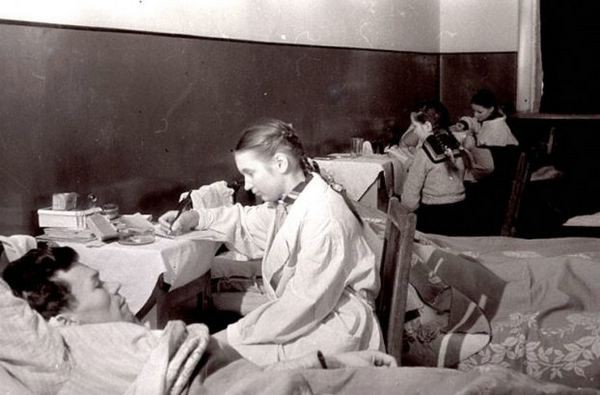 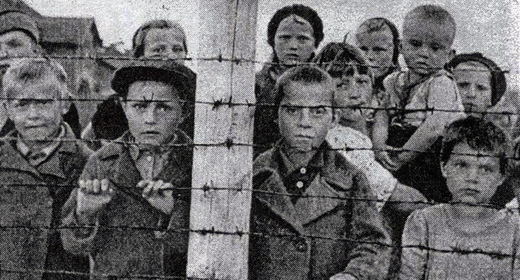 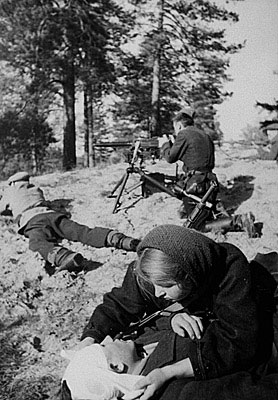 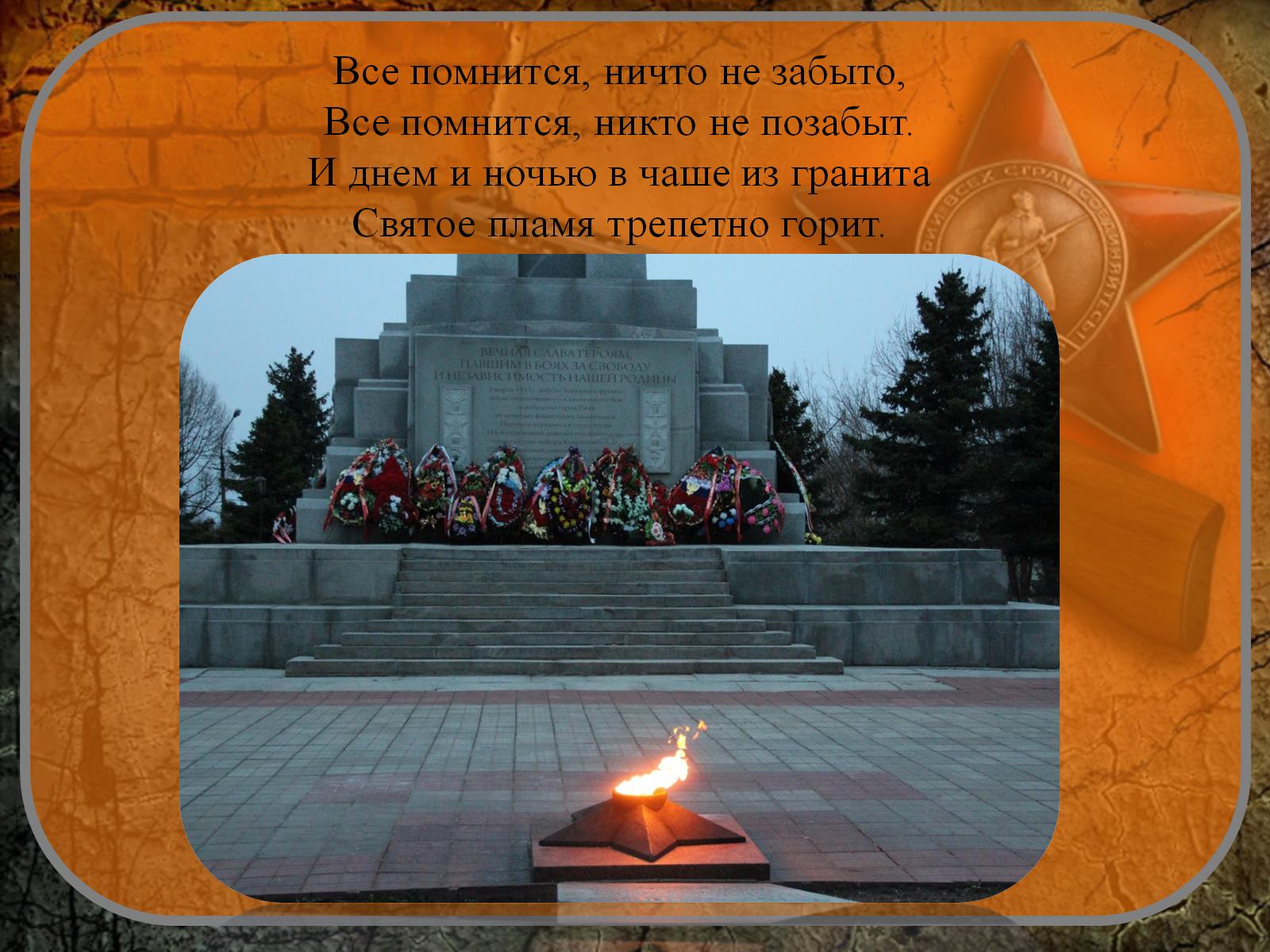 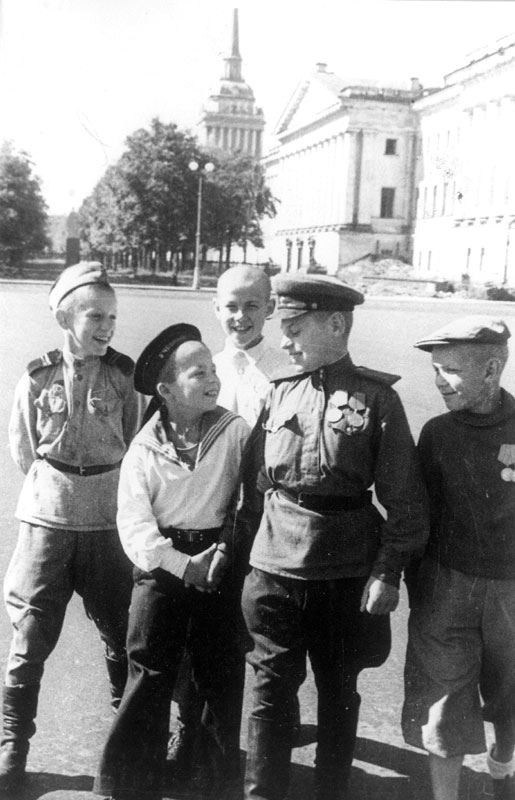 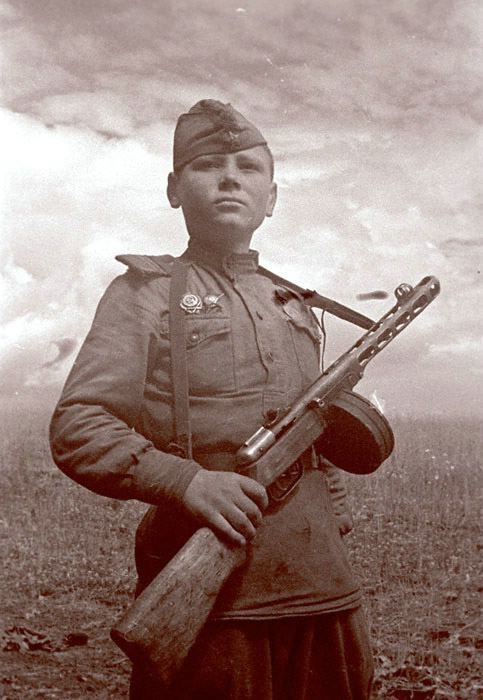 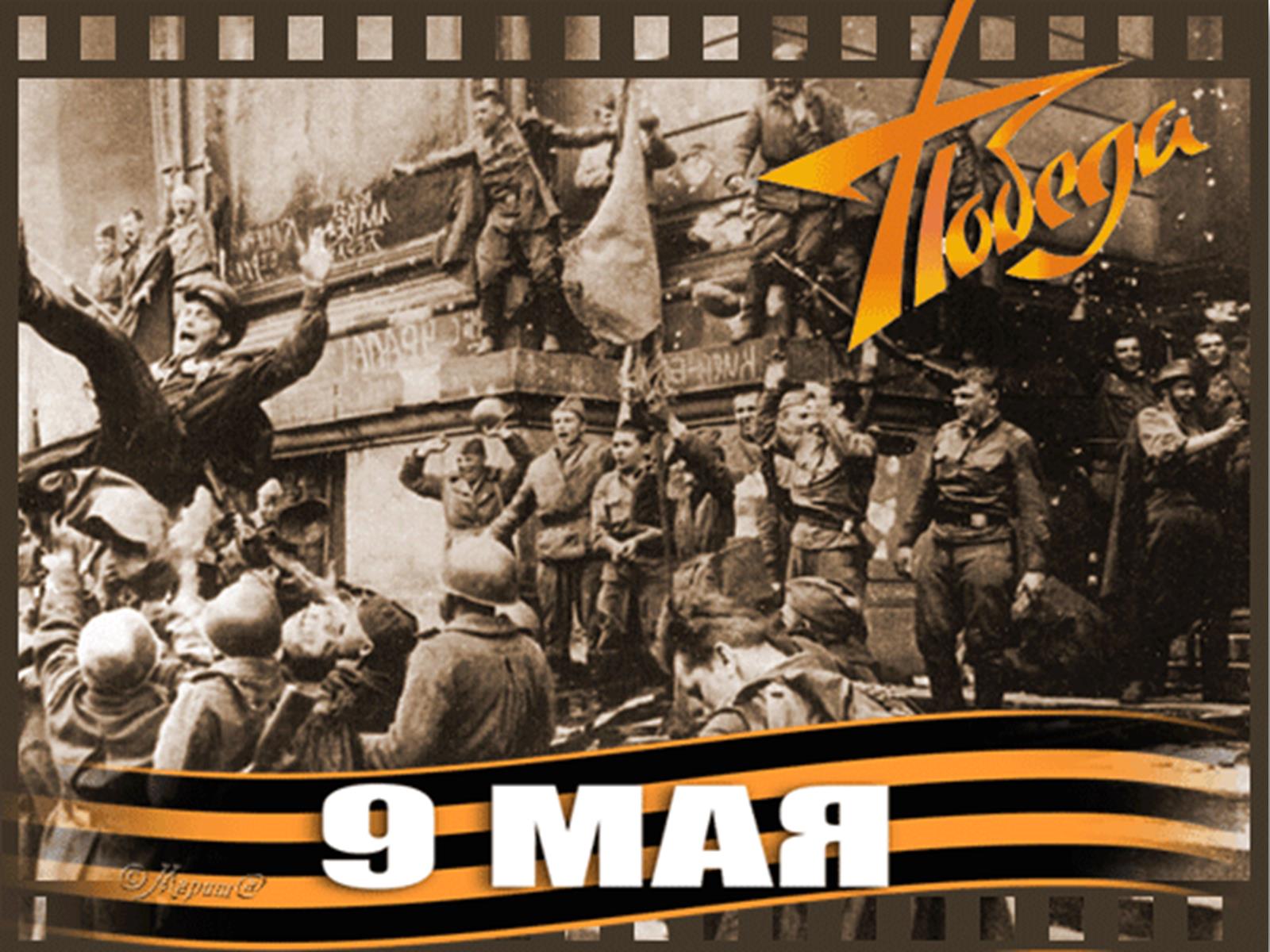 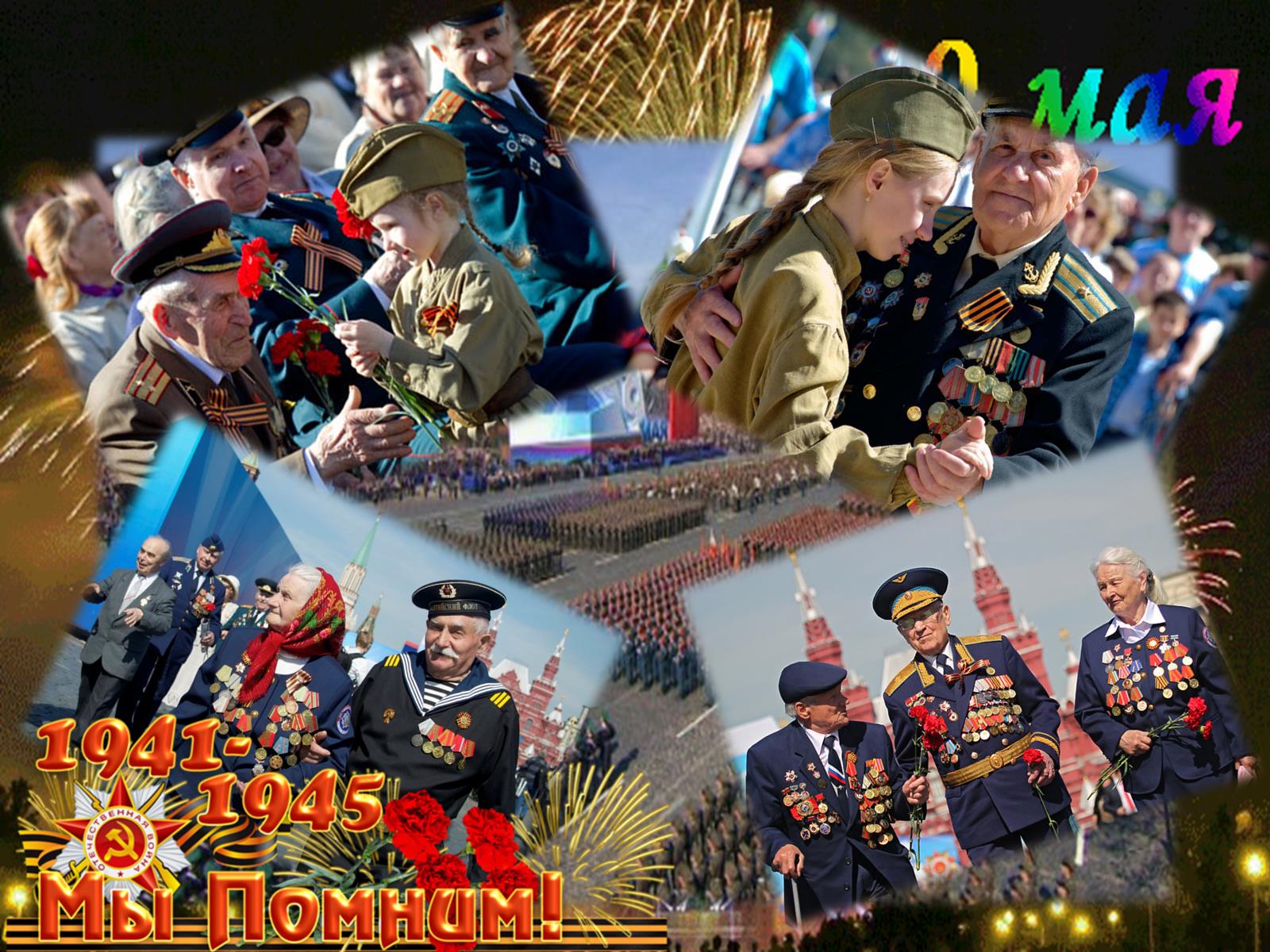